Erasmus+
Funding opportunities for Ukrainian teachers and pupils
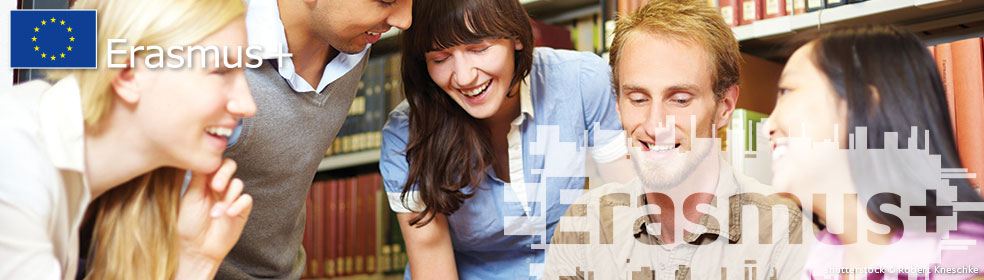 Presentation by Yassen SPASSOV
European CommissionDG Education, Youth, Sport and Culture
Main principles of the reaction
The Erasmus+ programme will be opened up to pupils, VET learners, adult learners, teachers, trainers and other educational staff from Ukraine;
They will have an opportunity:
to spend a period at a hosting school, VET organisation or adult education organisation, or 
to complete a traineeship in EU Member States and third countries associated to the Erasmus+ Programme. 
Educational institutions will we encouraged to work together on integrating refugees into national education systems.
In practical terms
Schools (including initial VET) and other organisations with ongoing Erasmus+ projects will be able to host Ukrainian teachers, other educational staff, pupils and learners and students to carry out teaching assignments, studies or traineeships. 
The newly opened activities will be available for all Ukrainian teachers and other education staff, as well as pupils of school age (and initial vocational education and training) who were enrolled in an educational programme at the time of fleeing Ukraine.
Mobility from Ukraine to programme countries
Incoming mobility activities can be fully organised by the receiving organisation, considering that education organisations from Ukraine may have severe difficulties to provide support.
Ukrainian participants can receive grants to cover their travel, accommodation and subsistence costs, while the hosting organisations can receive support to facilitate their integration through, for example, language learning, mentoring programmes or psychological support services.
Mobility between programme countries
Erasmus+ also provides grants for education staff from organisations running Erasmus+ projects in a Member State or a third country associated to the Programme, allowing these staff members to travel to and temporarily work in regions where refugees are housed. 
In areas receiving Ukrainian refugees, organisations running an Erasmus+ can invite teachers, trainers and other experts, including Ukrainians, to join them temporarily and provide support in relevant areas, including language learning and social integration.
The Commission and Erasmus+ National Agencies will support efforts to identify the staff ready to engage in such mobility activities.
Online language support
Any participants coming from the Ukrainian education system (pupils, VET learners, teachers and other educational staff) will have free access to the open access part of the new Online Language Support platform foreseen to be launched on 1 July 2022. 
This will grant them access to basic language training in English, French, German, Spanish and Italian at a beginners level.
Partnerships for cooperation
These projects allow organisations, teachers and experts to innovate and test new learning methods, share resources and support each other in the learning processes. 
In this context, promoting inclusion and diversity is one of the programme’s overall priorities. 
There are already hundreds of ongoing Erasmus+ projects working on topics of inclusion, diversity and democracy.
Partnerships for cooperation
In the current situation, beneficiary institutions of ongoing Erasmus+ projects are encouraged and supported to reallocate part of their project funds to activities supporting the education challenges related to the refugee crisis. 
Interested organisations can apply for new Small-scale partnerships in the fields of vocational education and training, school education, adult education and youth (deadline: 4 October 2022). 
The European Commission and the National Agencies encourage applicants to include in their proposals activities linked to the integration of refugees, the promotion of European common values or the fight against disinformation and fake news.
Information about the programme 
and application to the decentralised actions:

Erasmus+ National Agencies
https://erasmus-plus.ec.europa.eu/national-agencies
Thank you!
[Speaker Notes: Update/add/delete parts of the copy right notice where appropriate.
More information: https://myintracomm.ec.europa.eu/corp/intellectual-property/Documents/2019_Reuse-guidelines%28CC-BY%29.pdf]